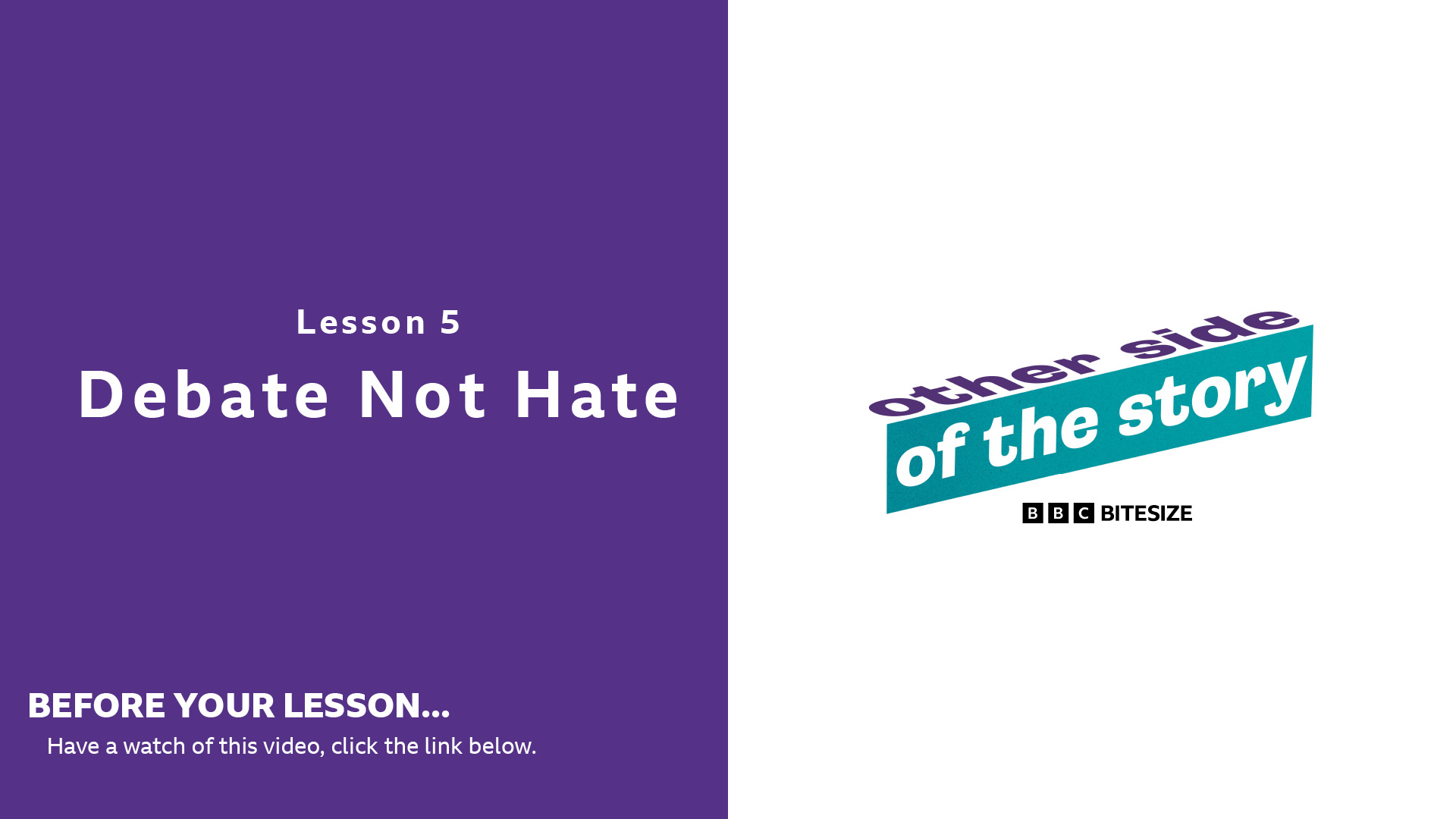 https://www.bbc.co.uk/bitesize/articles/z2q48hv
[Speaker Notes: TEACHER NOTES

Have your students watch the video (linked) before the lesson so they arrive with some knowledge already.]
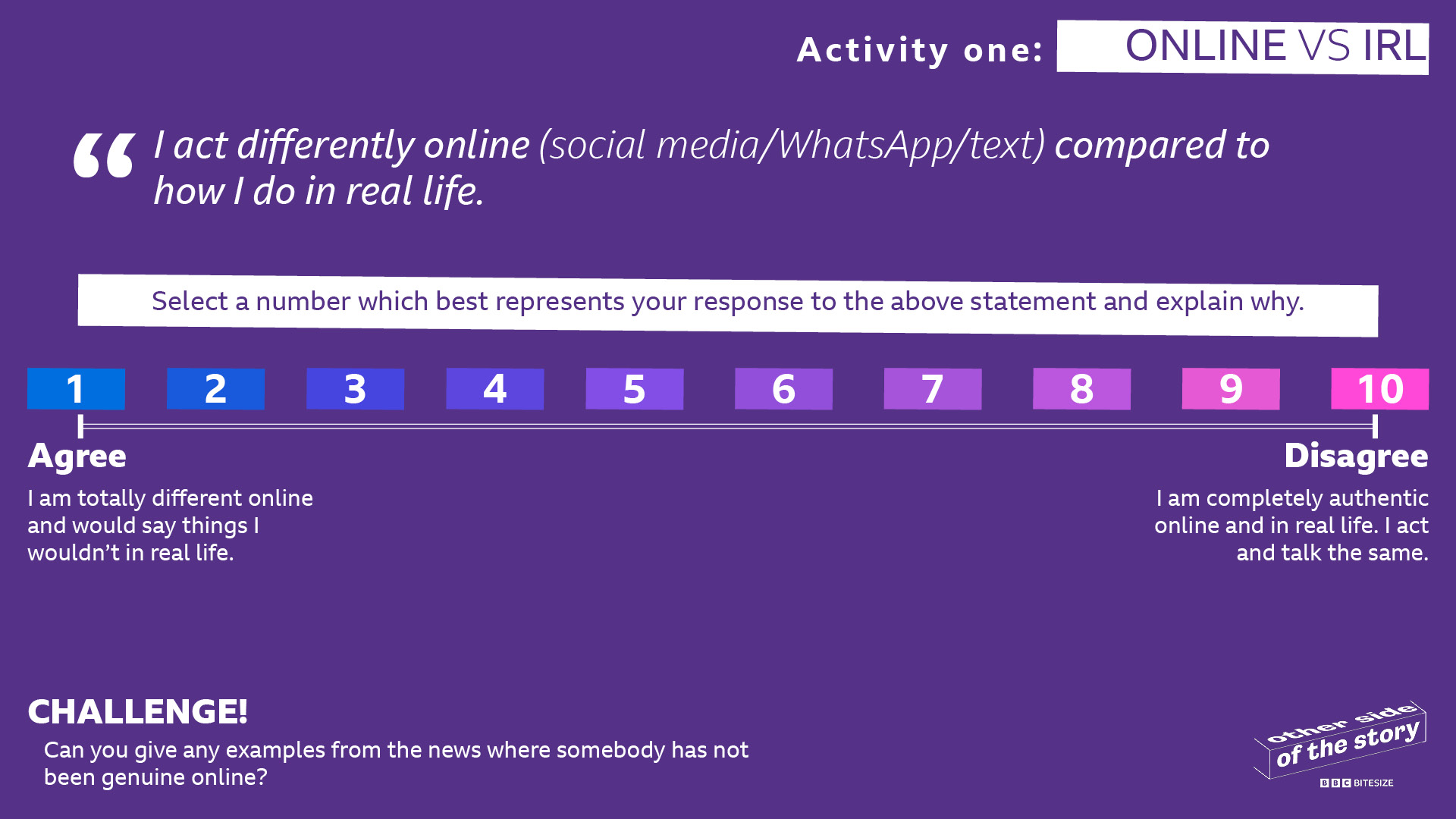 [Speaker Notes: TEACHER NOTES

This can be an entry task as your students arrive into the lesson. Get them to write down or discuss their answers.]
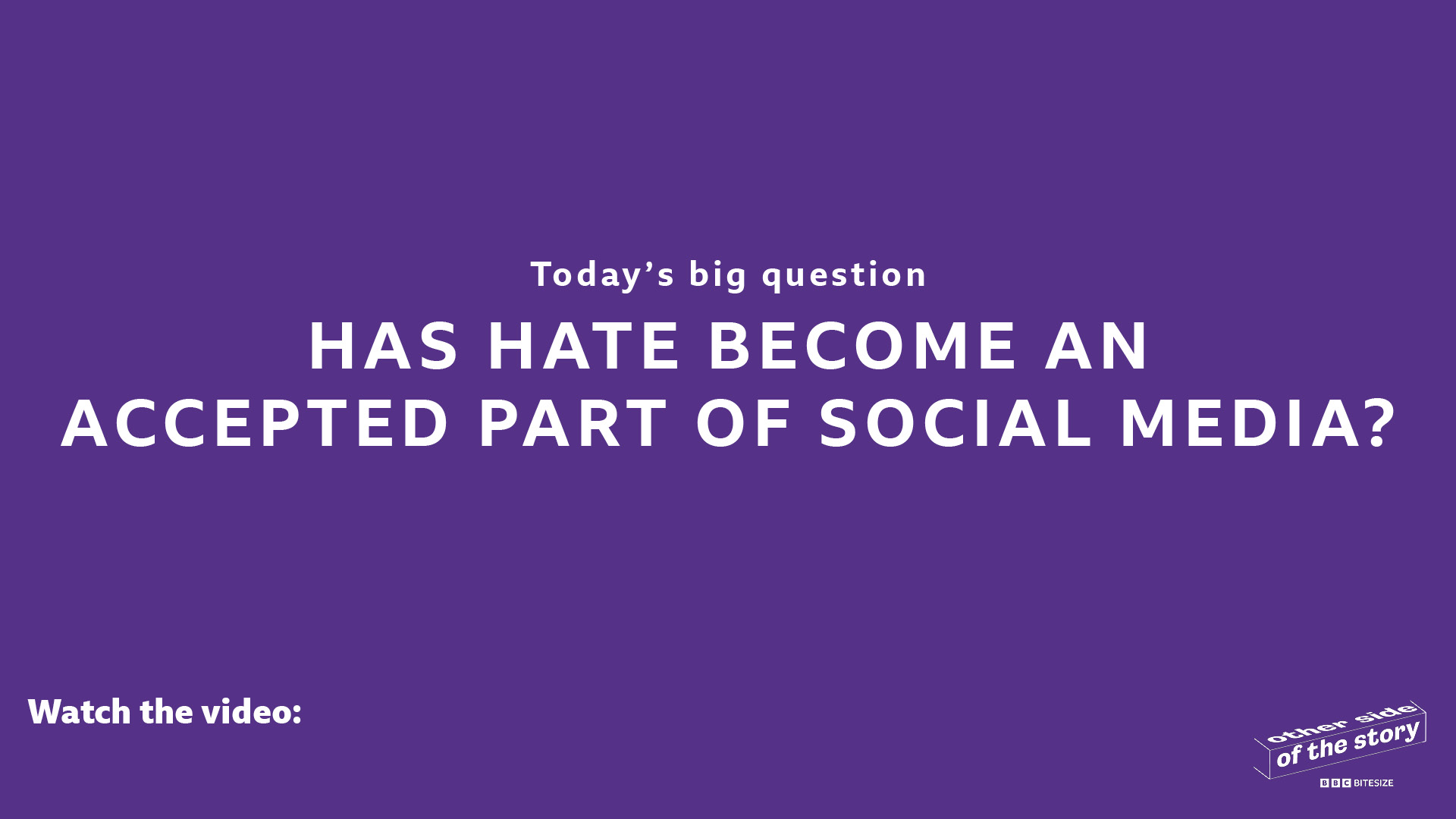 https://www.bbc.co.uk/bitesize/articles/z269dp3
[Speaker Notes: TEACHER NOTES

This is the lesson's Big Question. Perhaps complete a quick question and response on this before moving on and watching the video (linked).]
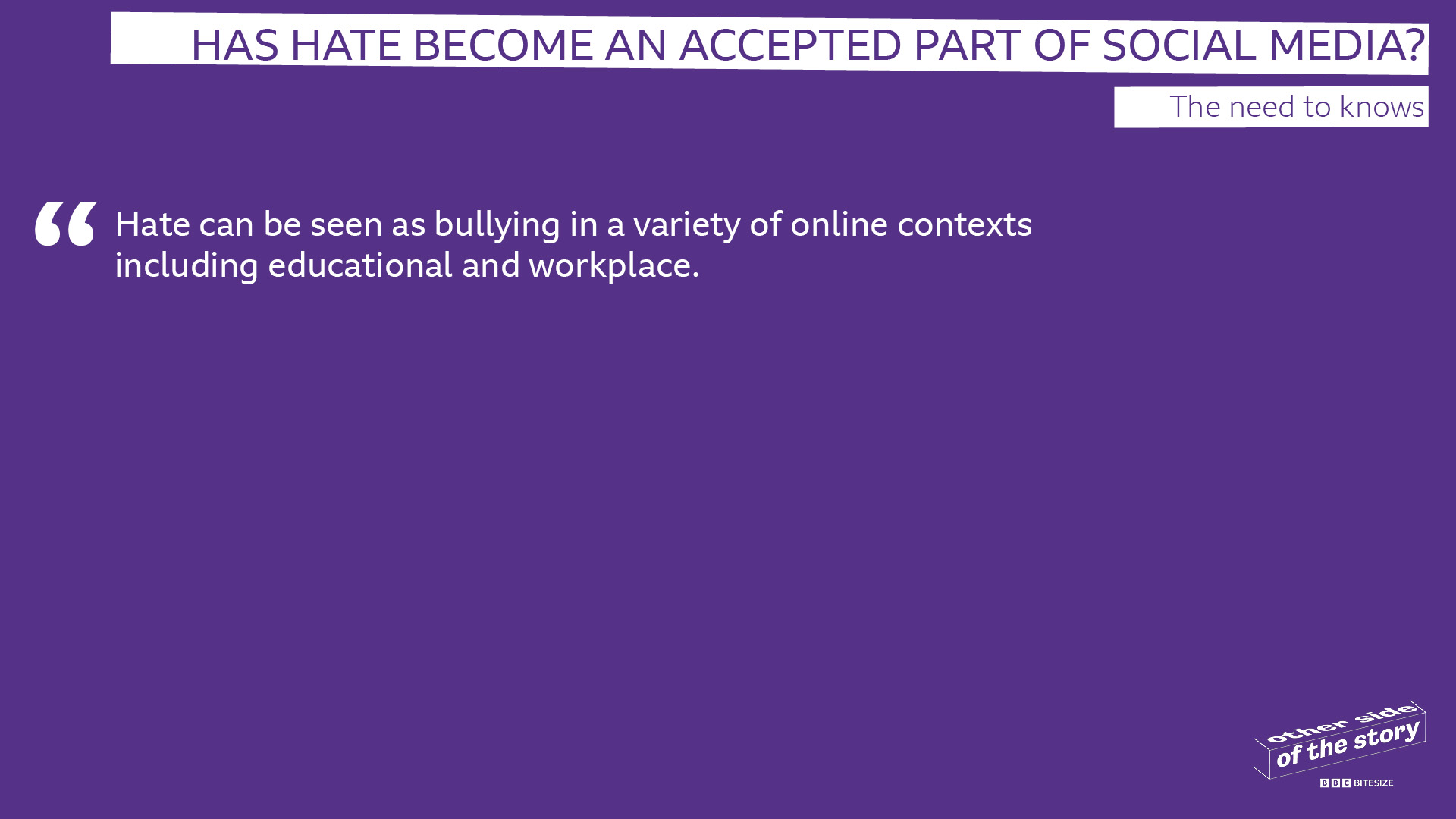 [Speaker Notes: TEACHER NOTES

Give your students an opportunity to take in or note down the following information.]
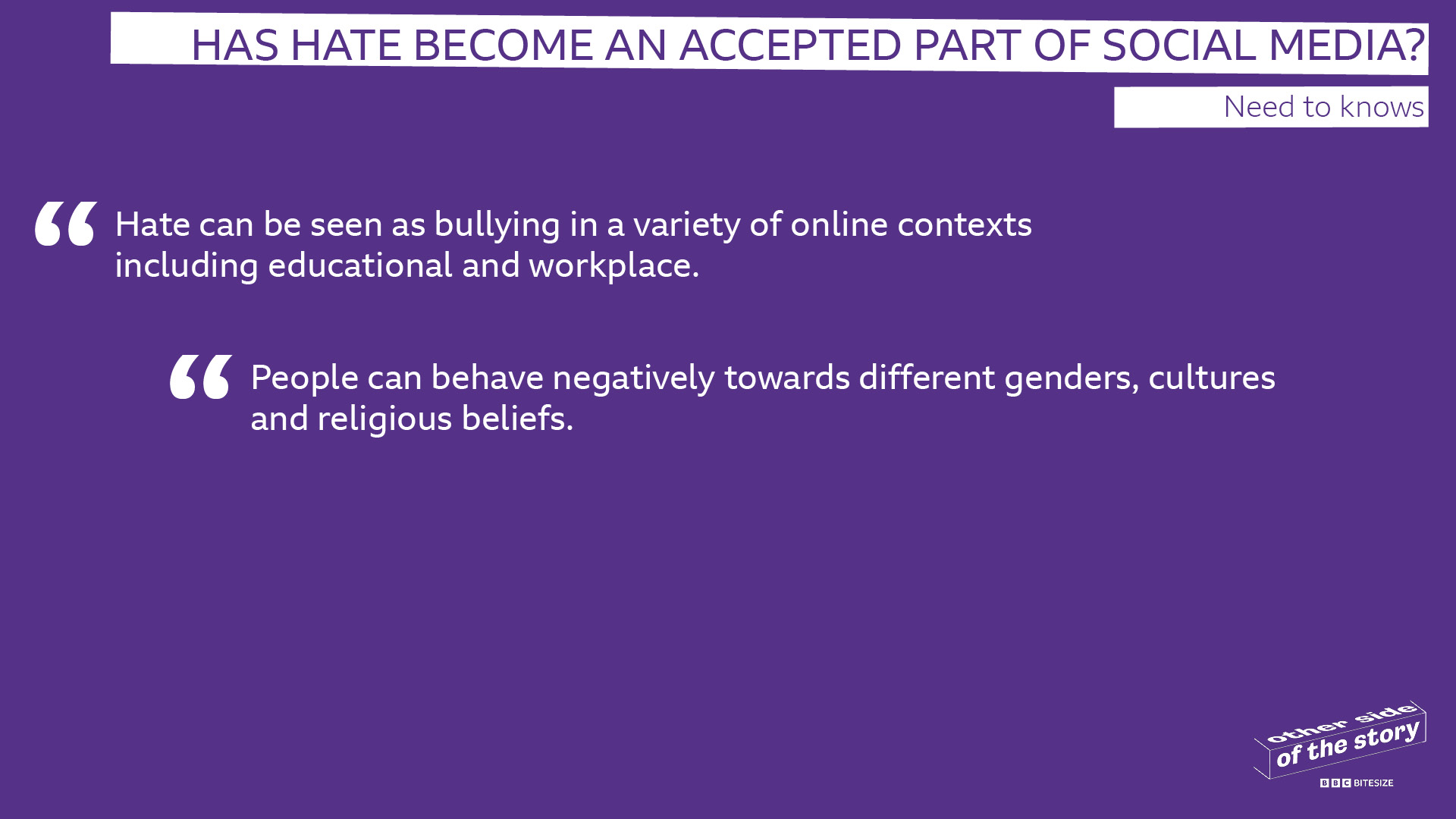 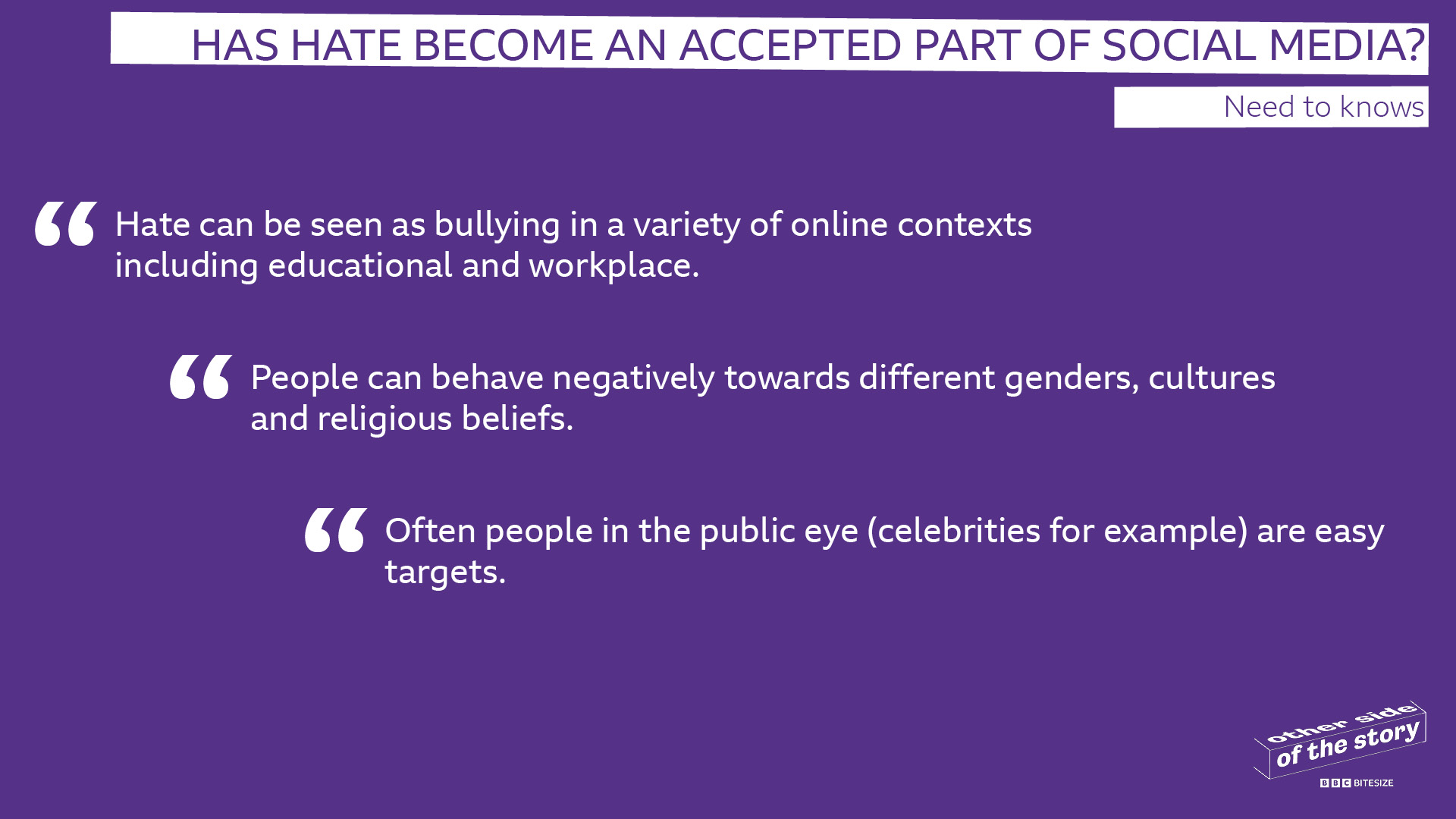 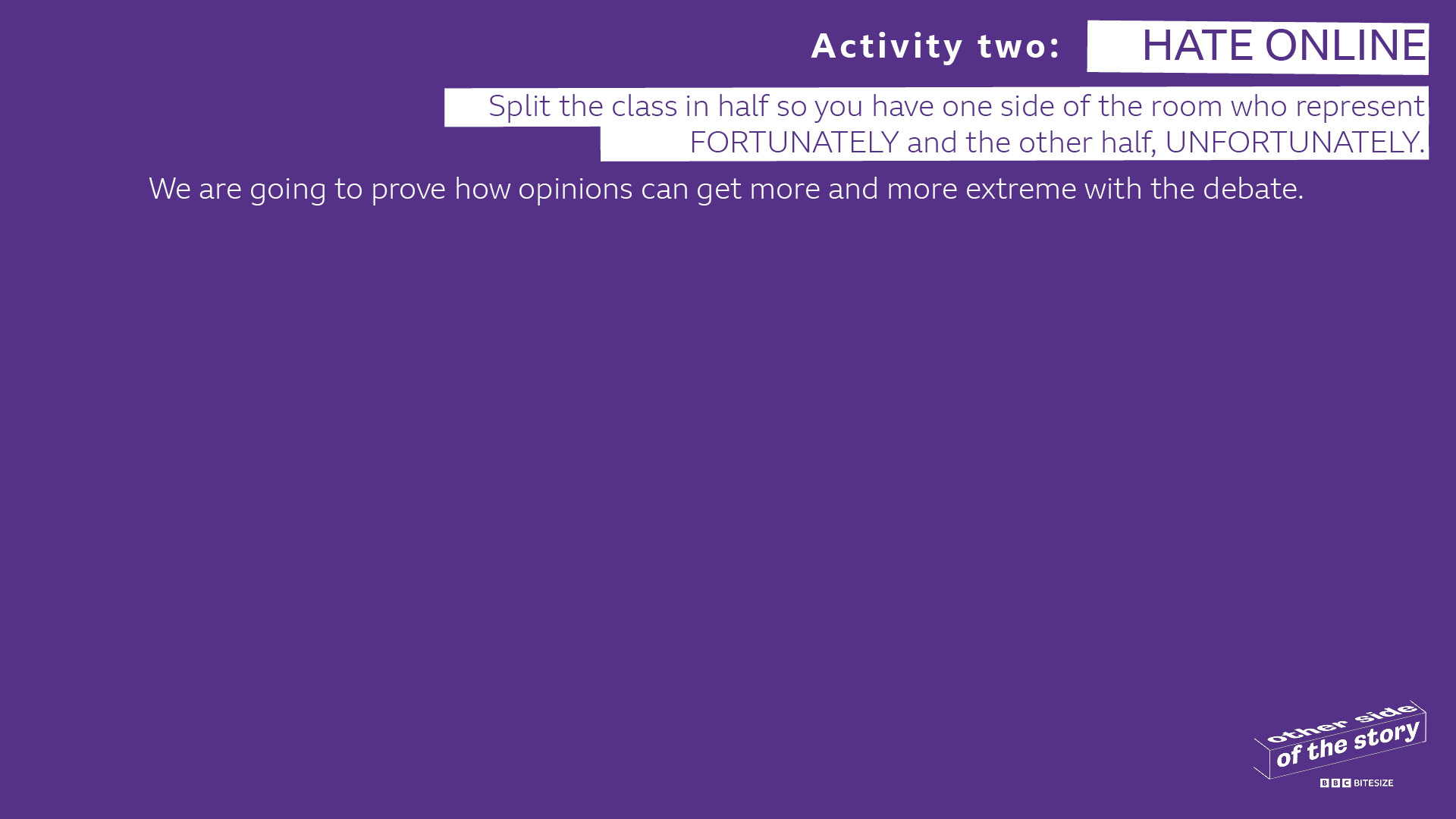 [Speaker Notes: TEACHER NOTES

Split the students into two groups. Have one group argue that 'Carrots are great' (the Fortunatelys) and the other 'Carrots are rubbish' (the Unfortunatelys). Give them time to discuss first so they all have a reason. When it comes to giving their reasons go from one Fortunately to an Unfortunately and back and forth.]
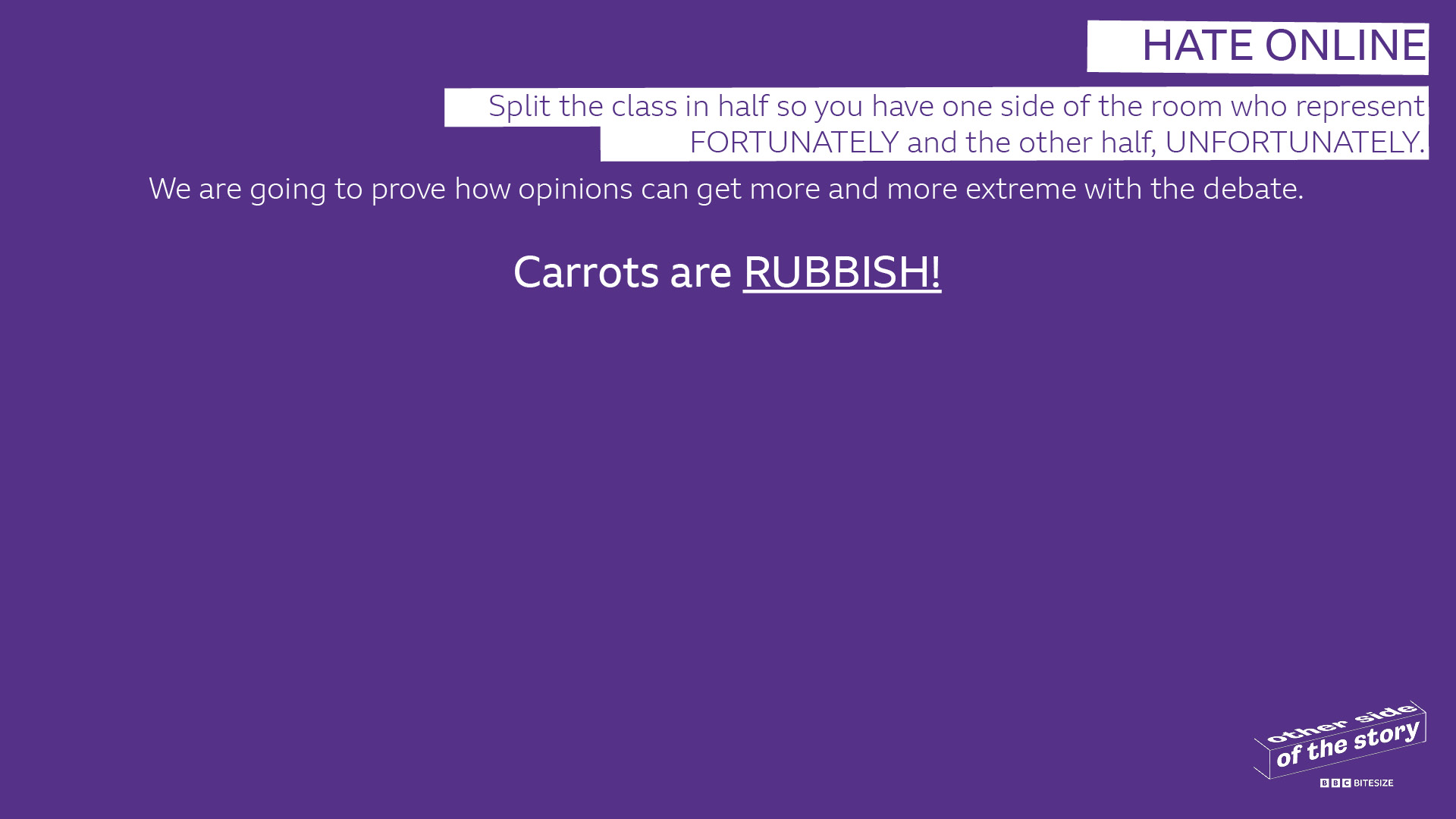 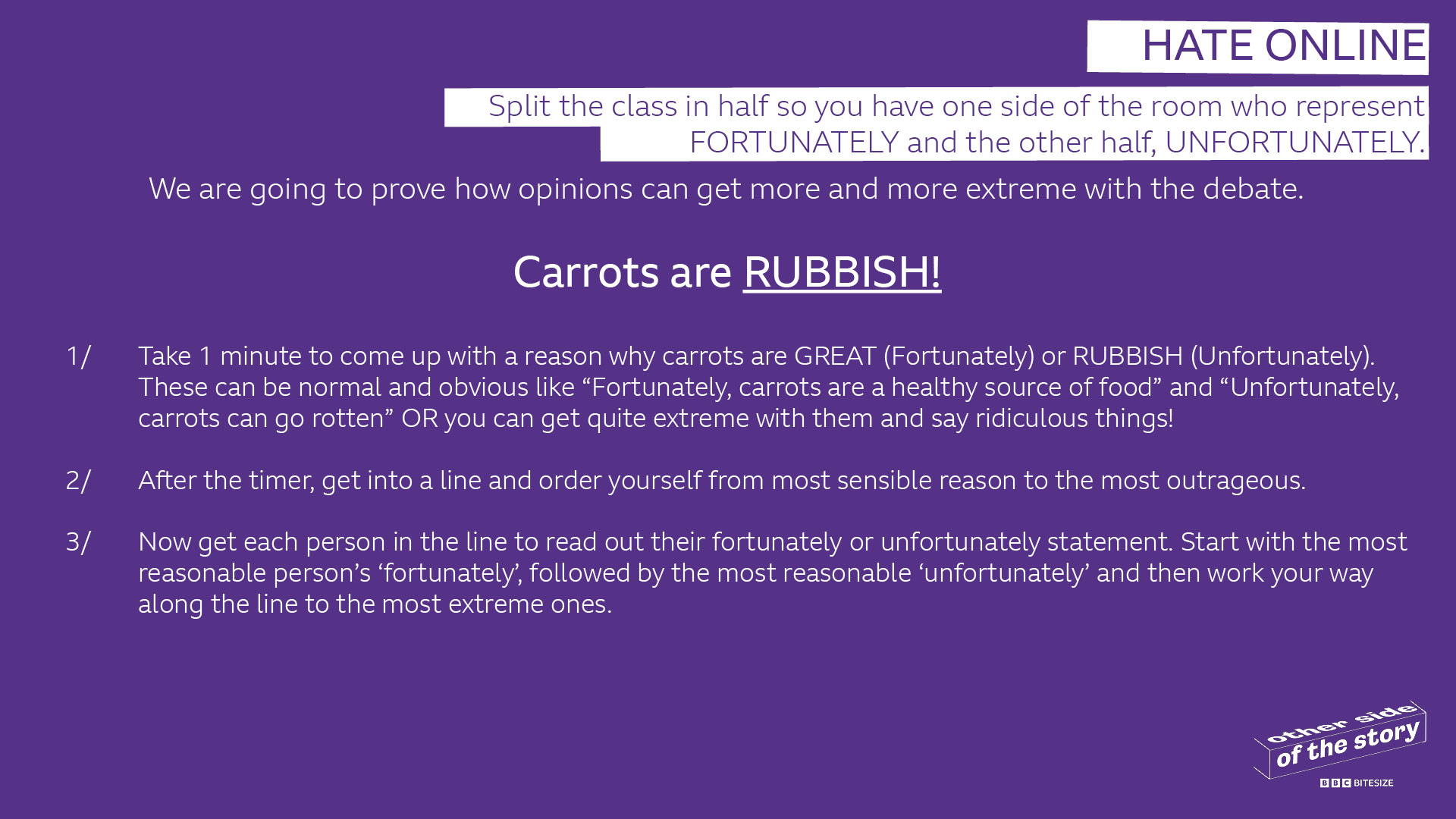 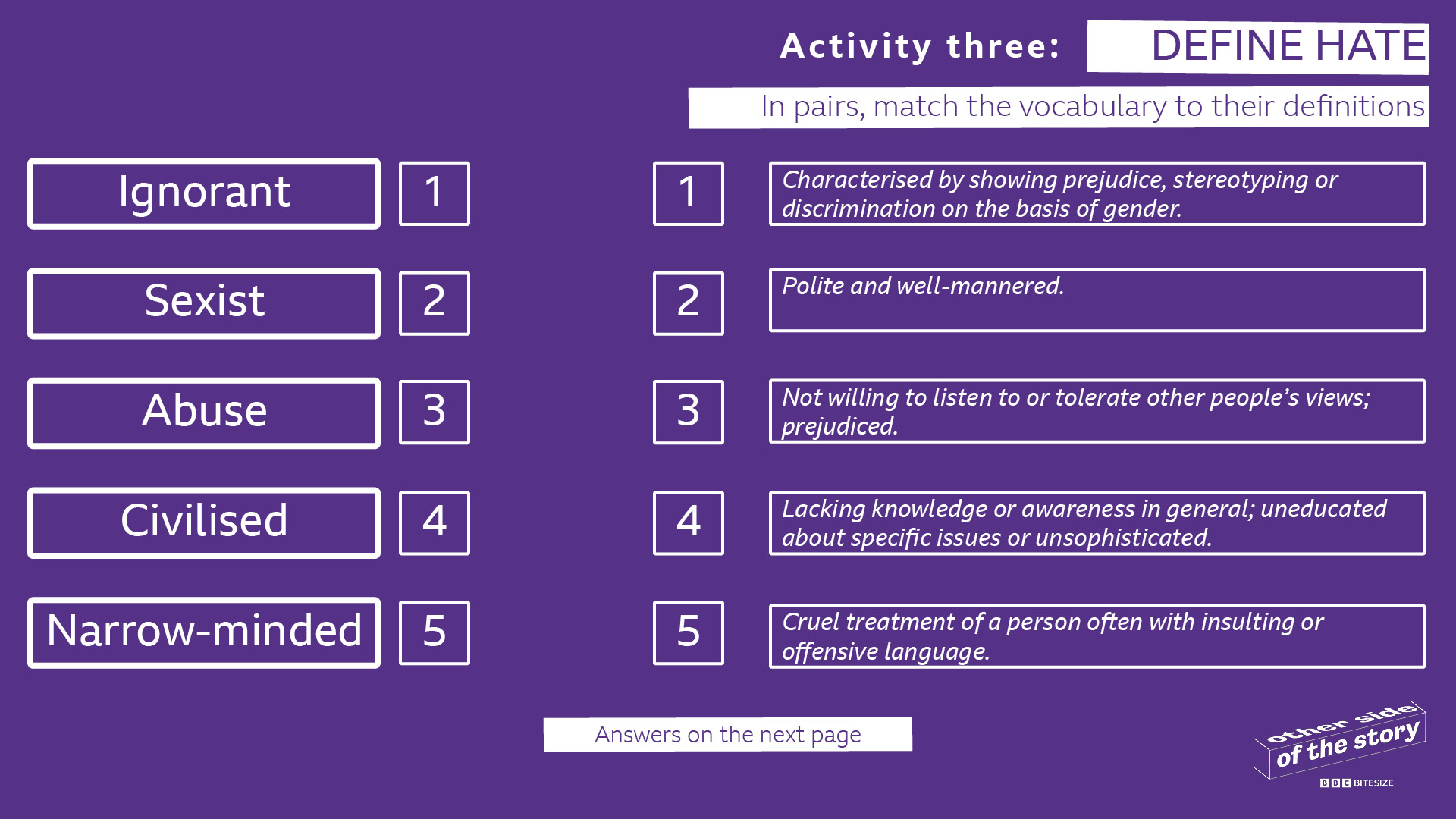 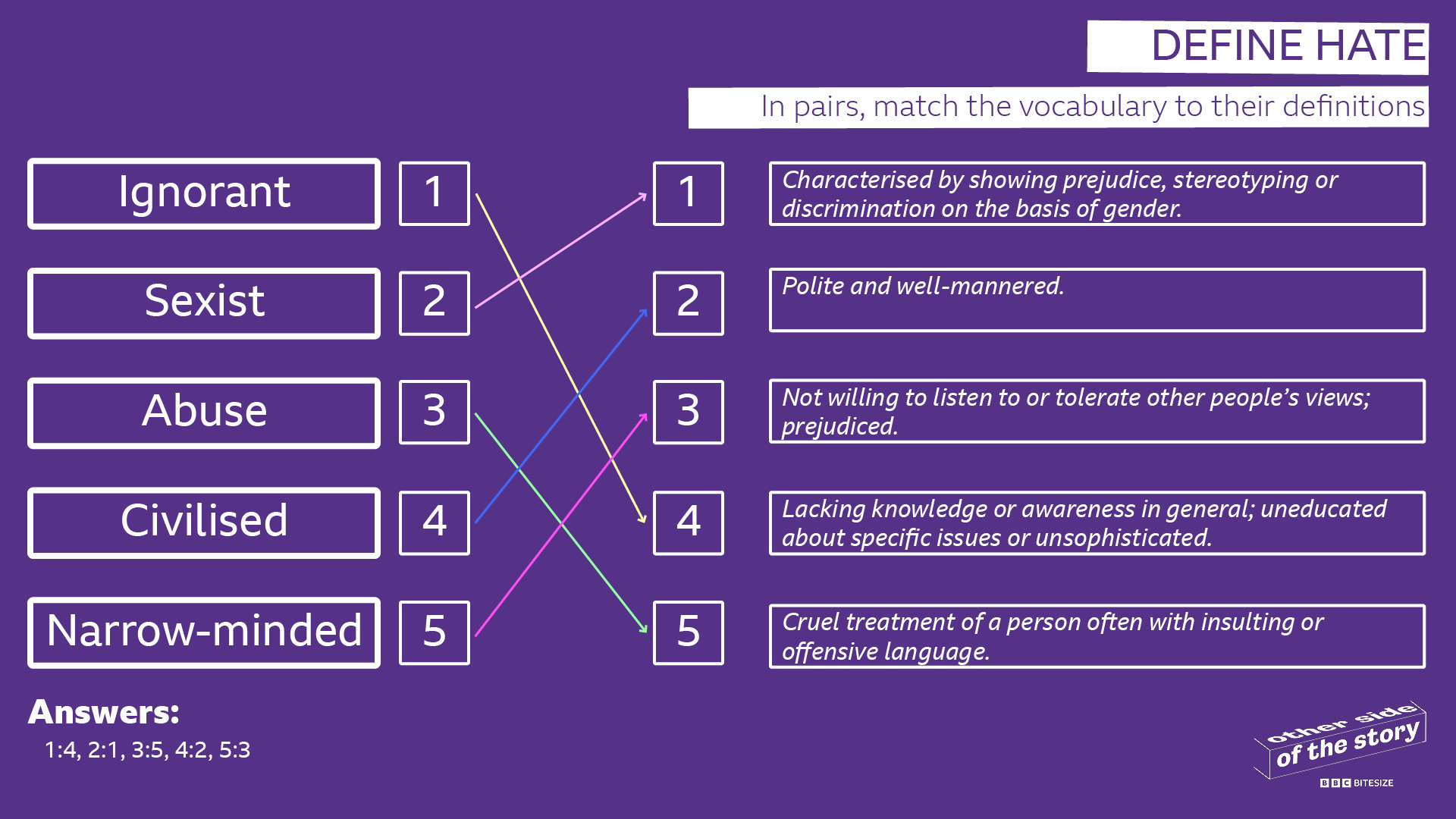 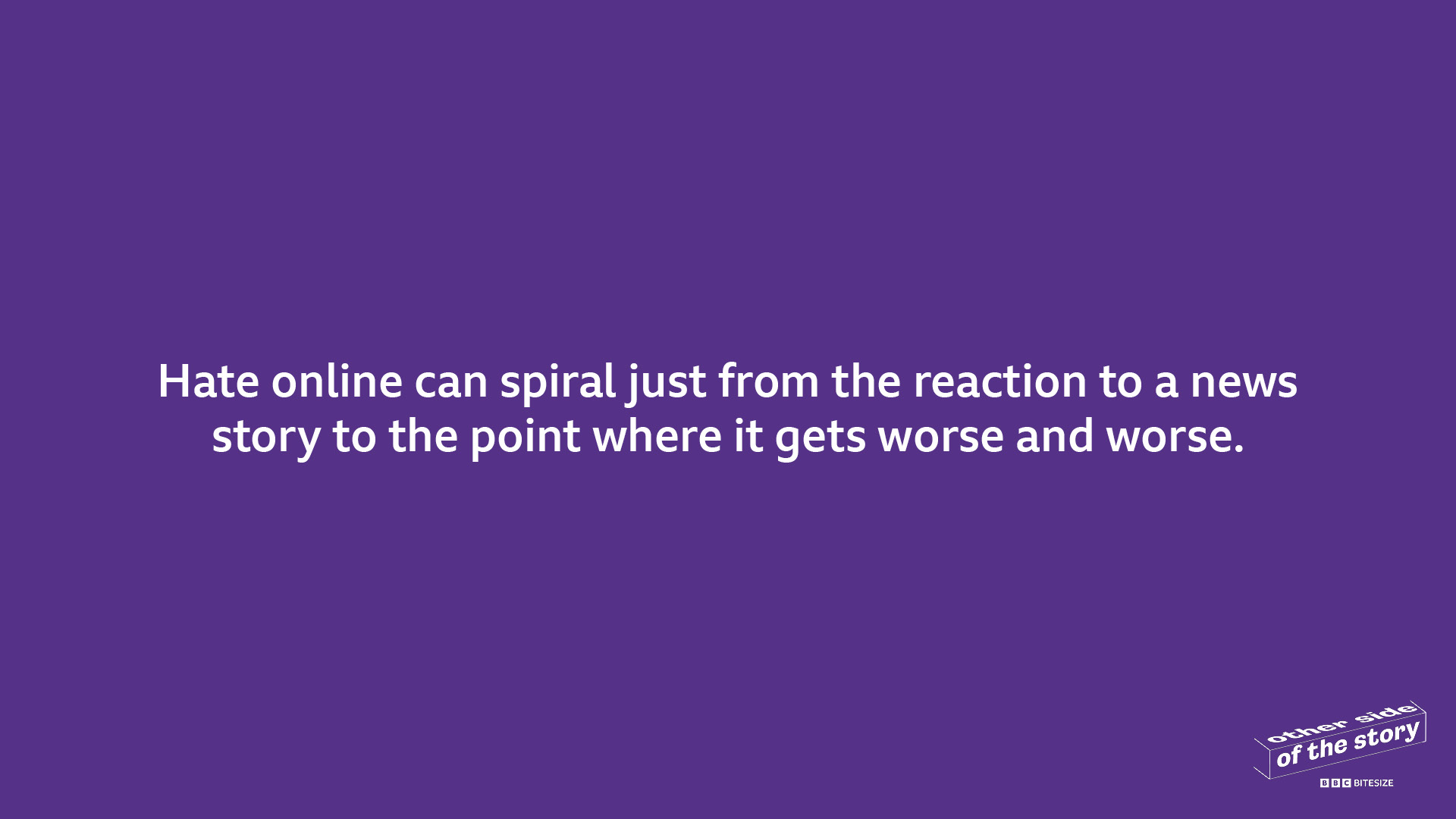 [Speaker Notes: TEACHER NOTES

The next subject area is quite sensitive so take care to explain the facts and give background to immigration.]
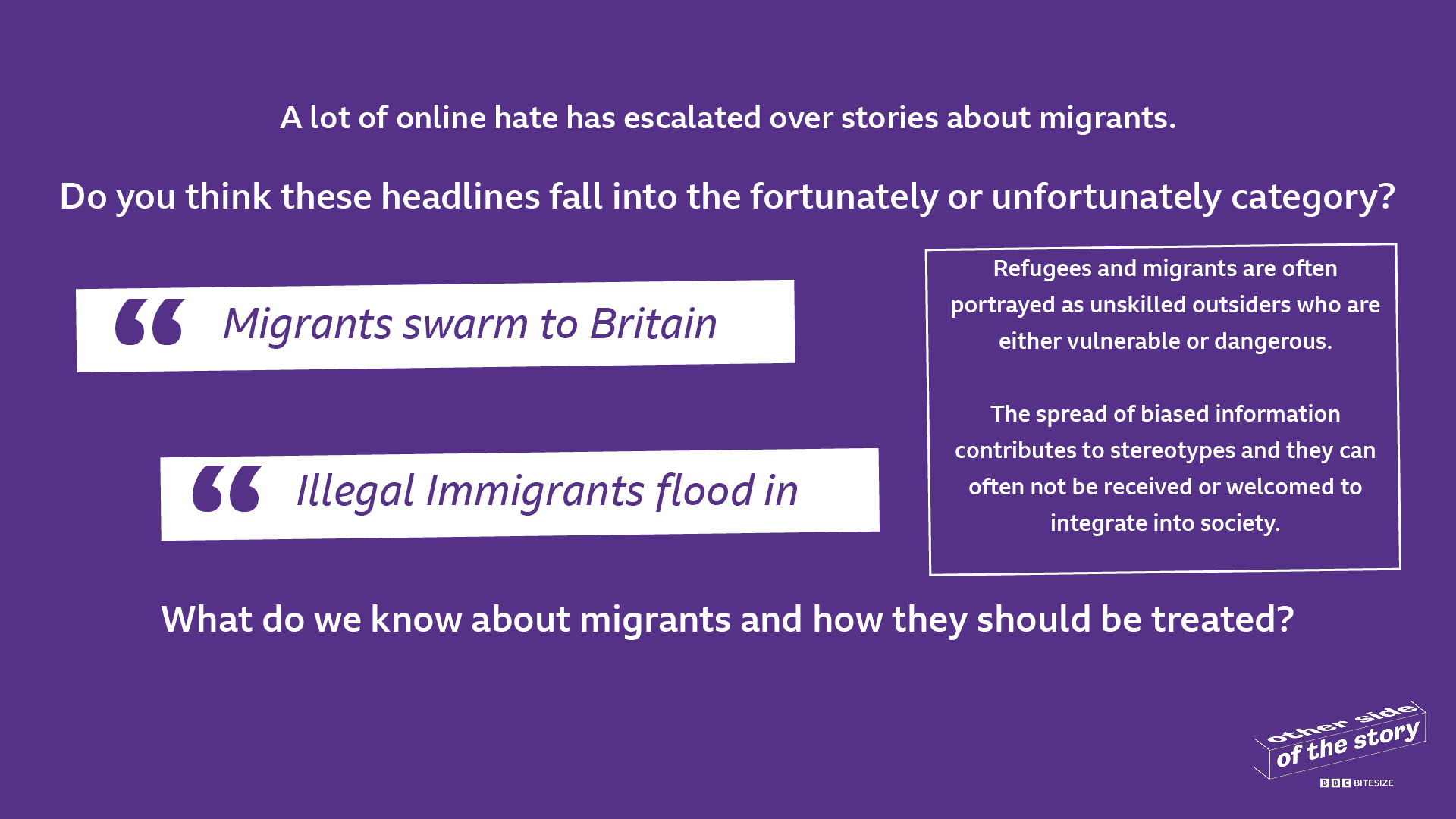 [Speaker Notes: TEACHER NOTES

Discuss why these might be considered 'hate' e.g. the use of words such as 'flood' and 'swarm'.]
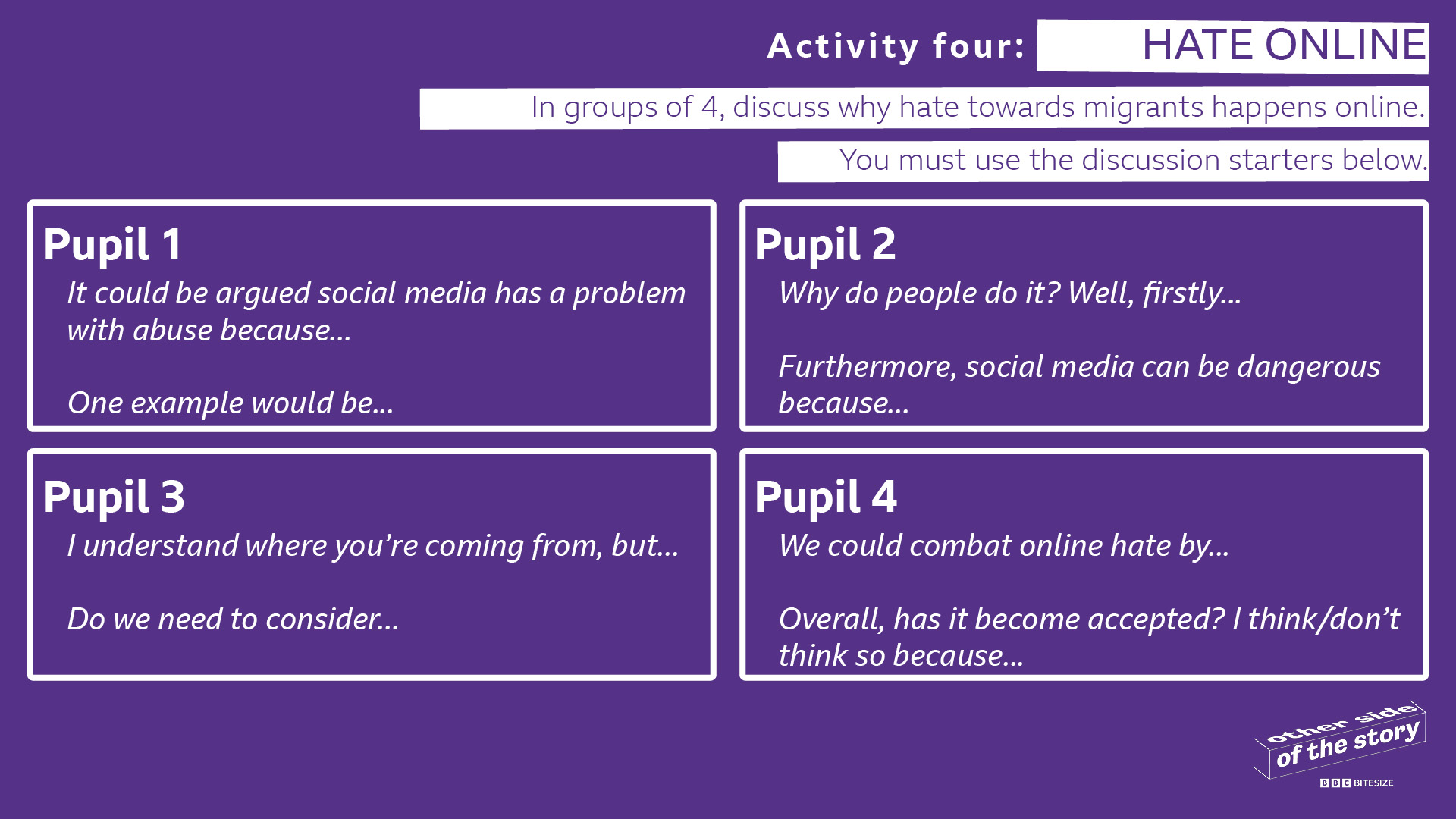 [Speaker Notes: TEACHER NOTES

This is quite a structured discussion task. Have your students get into groups of 4 if possible and take on each of the roles. Encourage them to use the verbal sentence starters to bring structure to their debate.]
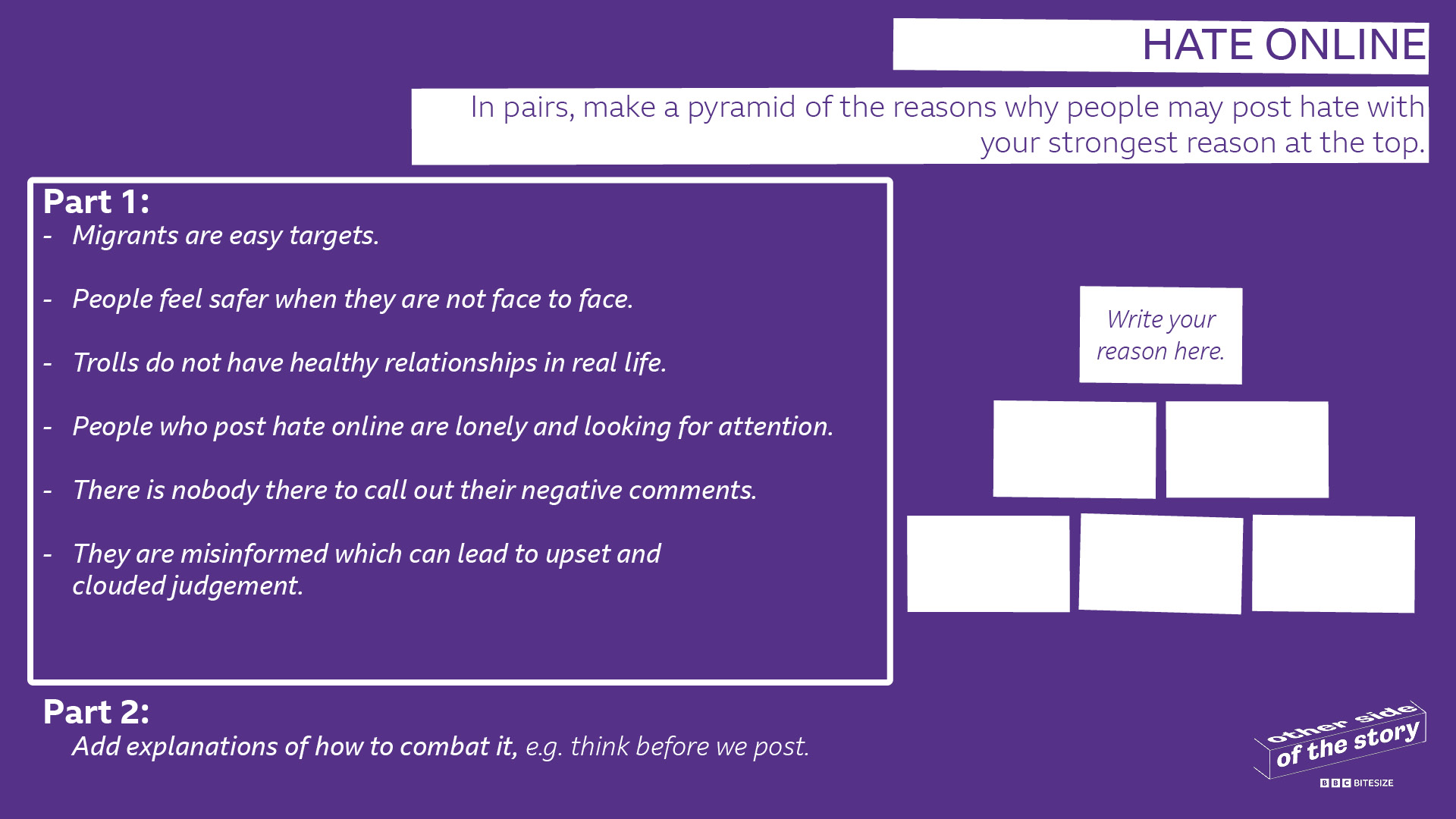 [Speaker Notes: TEACHER NOTES

Have students choose reasons from the left hand list and rank them from strongest (top) to least (bottom). They can come up with their own reasons too! If students finish they should add their reasons.]
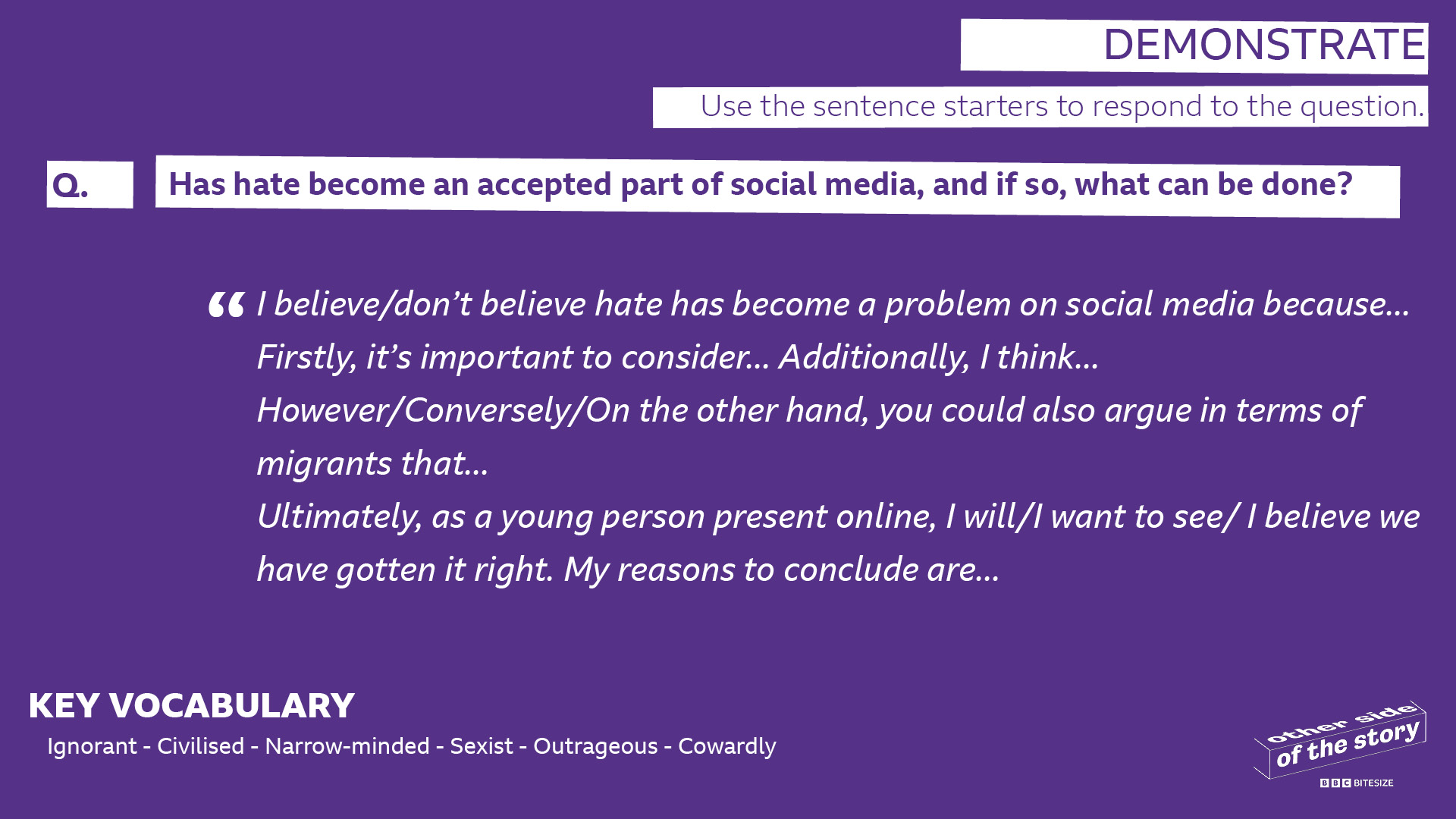 [Speaker Notes: TEACHER NOTES

This can be a quiet or silent writing task. Students can use the sentence starters provided but they also have the freedom to write their own response should they wish.]
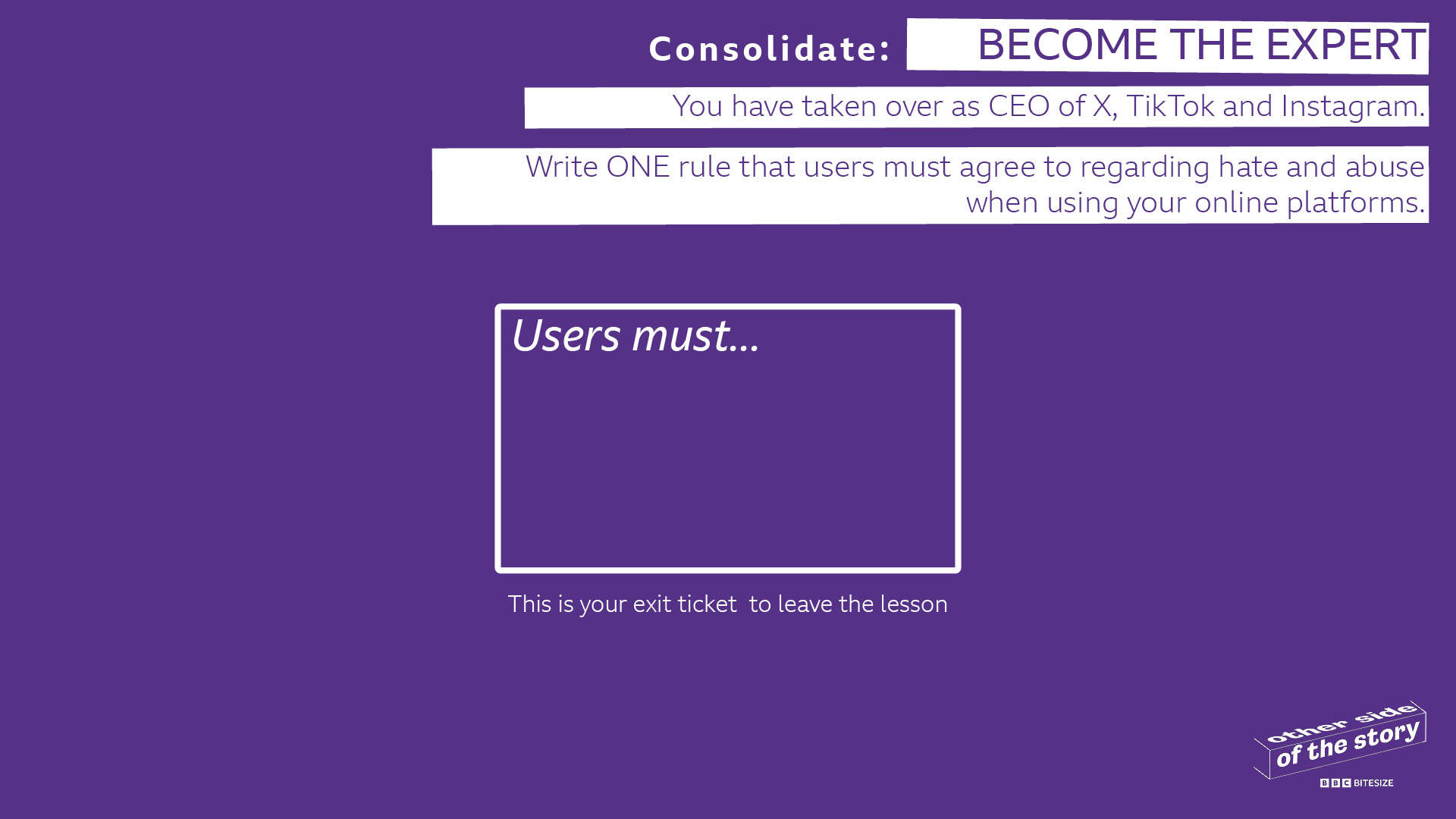 [Speaker Notes: TEACHER NOTES

Have students write their answers down or take verbal feedback.]
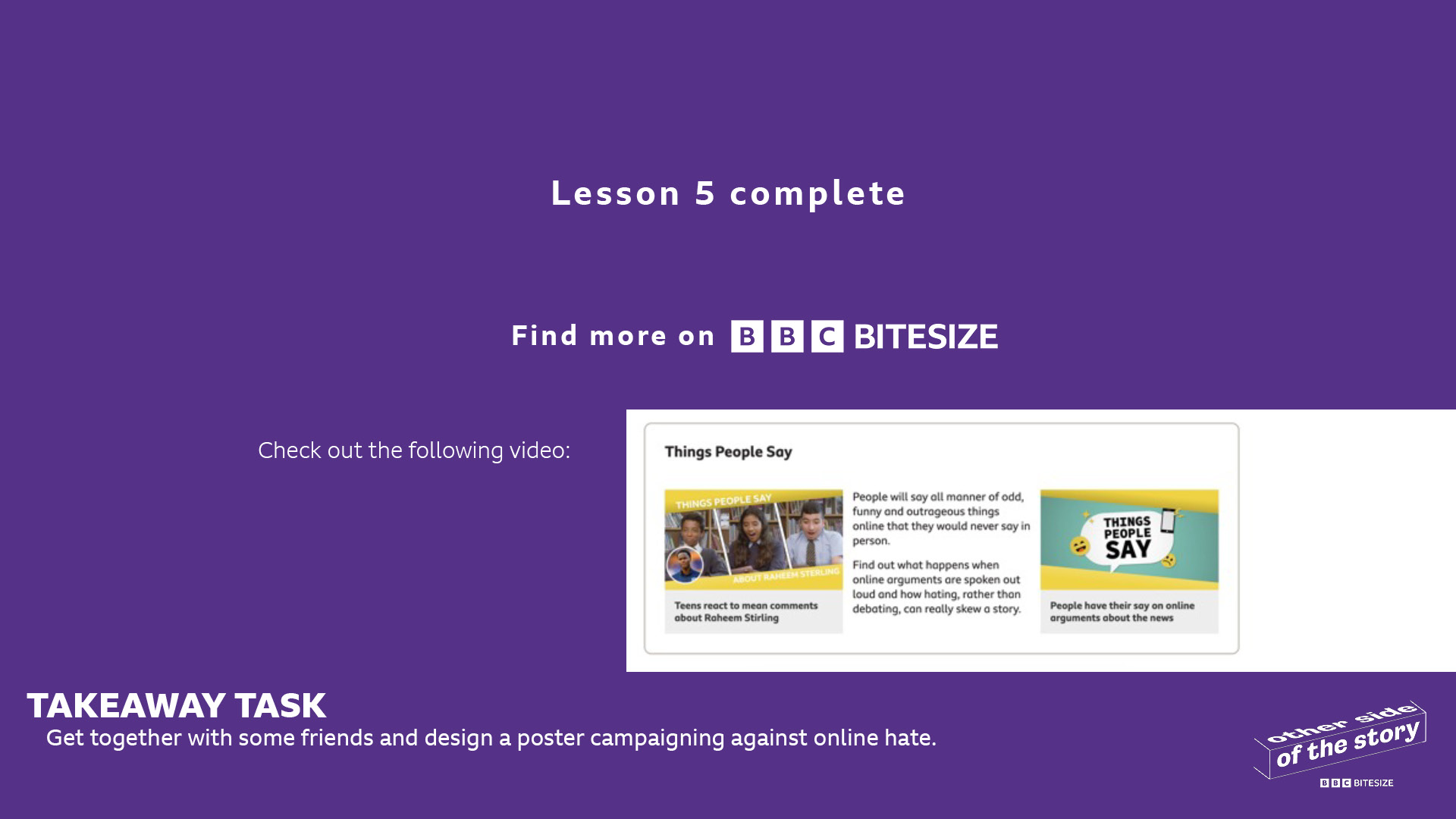 https://www.bbc.co.uk/bitesize/articles/zkwvg7h
[Speaker Notes: TEACHER NOTES

Encourage your students to find out more via the link or challenge themselves further by completing the Takeaway Task.]